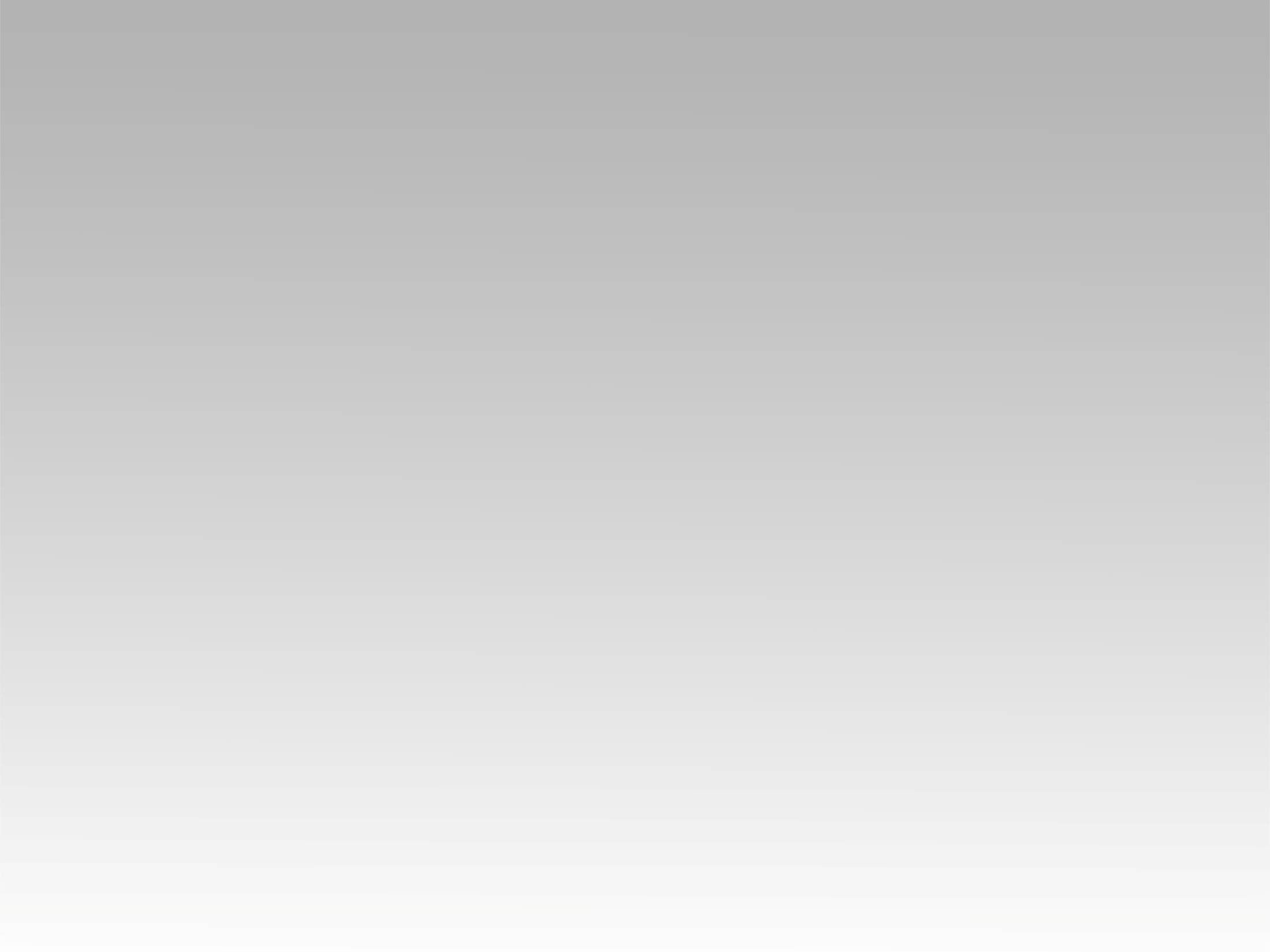 تـرنيــمة
علِّمني أنتظرك يارَب
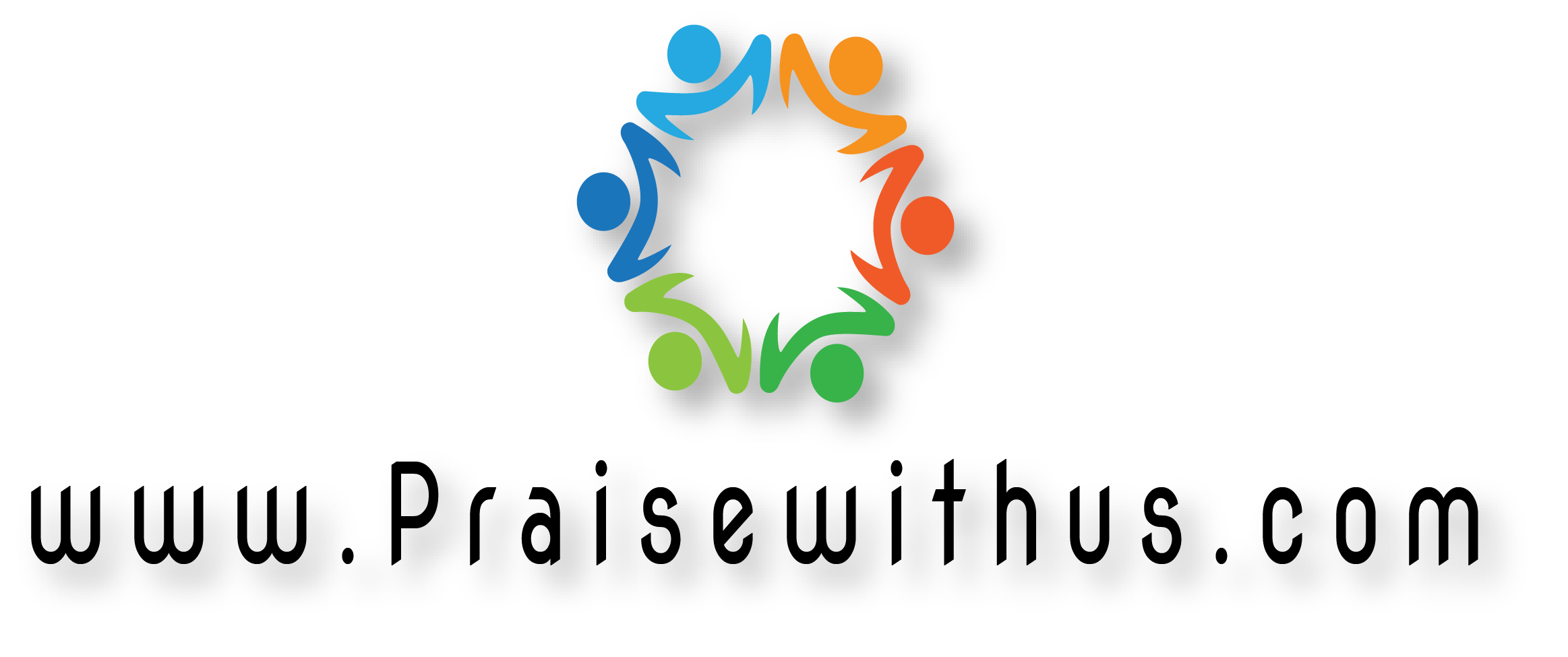 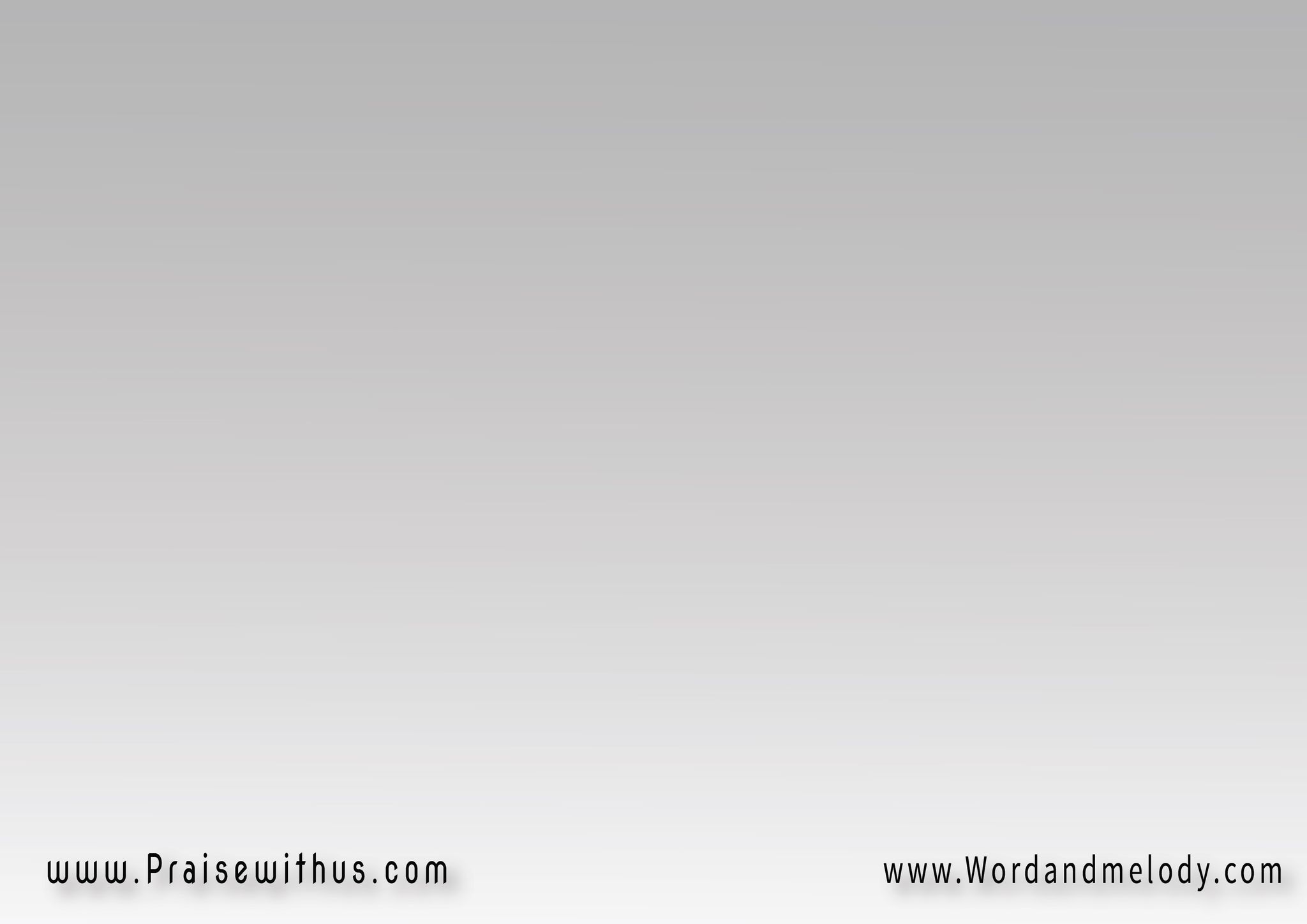 1- عَلِّمني (أنتظِرُكَ يا رَبّ)2عَرِّفنـــي (رُؤيَتَكَ للدَّرب)2(فليسَ لـــــــــــي   سِواكَ أنتَ سَنَديوروحُكَ يقودُنــي    كلامُكَ سِراجي)2
aallemni  (antazeroka ya rab)2aarrefni  (roayataka lel ddarb)2falaysa li  sewaka anta sanadi )2( wa rohoka yaqodoni  kalamoka seraji

Teach me to wait for You Lord. Show me Your vision.
 I have no one but You to support me, Your spirit leads me,
 Your word is a lamp for my feet.
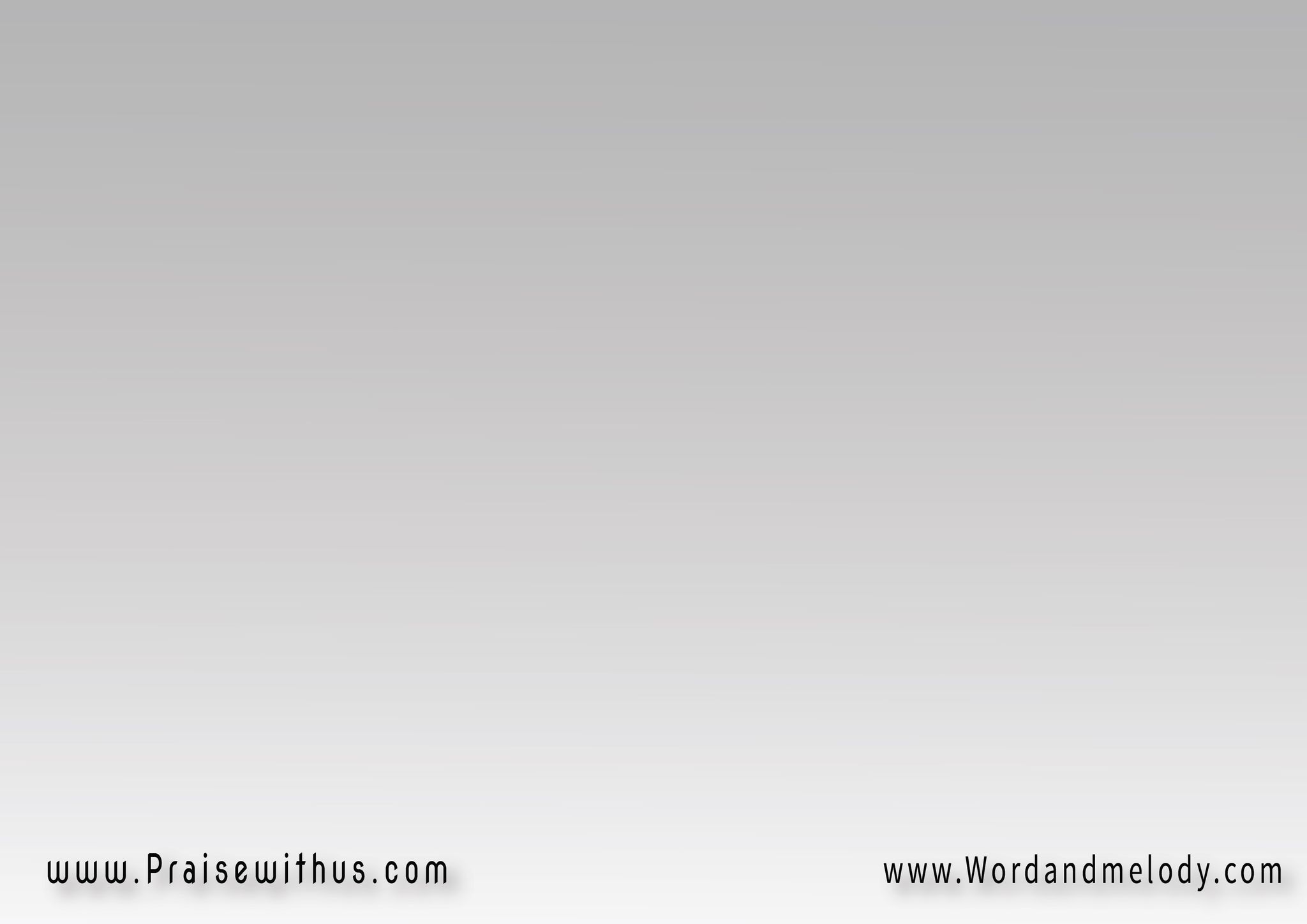 2- لَذِّذني (بحُبِّكَ الغَني)2وَقُدْنــي (لِنُورِكَ السَّني)2(فَحُبُّــــــــــــــــــكَ   أعظَمُ طَوْقٍ للنَّجاةنَبْعُ رجائي في الصَّلاة  كُلُّ آمالي في الحَياة)2

laththethni (behobbeka el ghani)2 wa qodni (le noreka el ssani)2fa hobboka  aazamo tawken lel nnaja )nabao rajaai fi el SSala   kolo amaali fil haya

Let me enjoy Your rich love. Lead me to Your bright light. 
Your love is the greatest life support, it is the spring 
of my hope in prayers and all I need in my life.
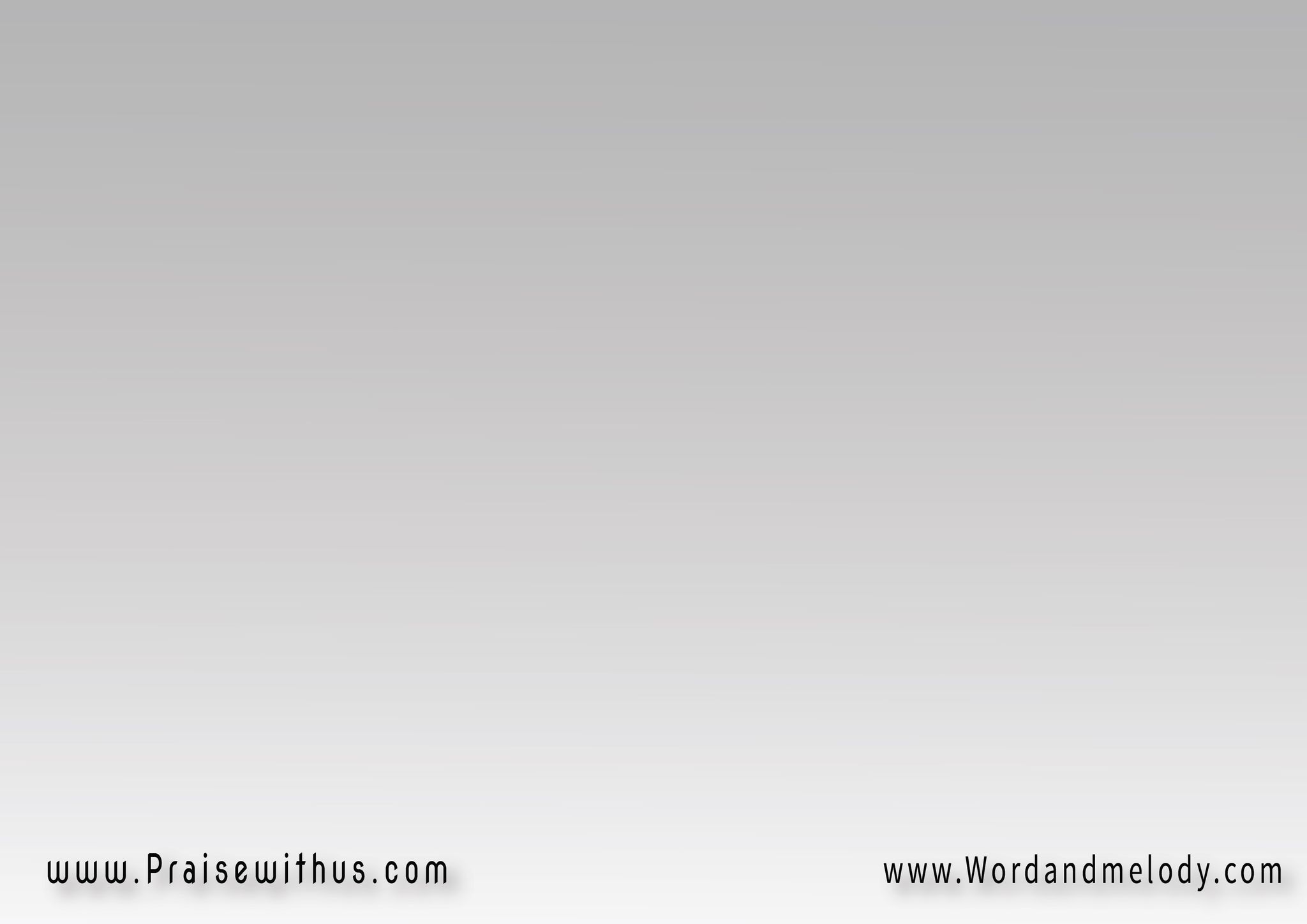 3- يا رَبِّي (افتَحْ ليَّ عَيْني)2يا رَبِّي (أنِر ليَّ قَلبـــــــي)2(لكــــــــي أرى   ذِرَاعَكَ تُحيطُ بــــيوَصَدْرَكَ يَضُمُّني   وَشَخْصَكَ يعتَني بي)2

Ya rabbi (eftah lia aayni)2  
Ya rabbi (aner lia qalbi)2
(lekai ara  theraaka tohito biwa Sadraka yaDommoni washakhSaka yaatani bi)2

O Lord open my eyes   O Lord enlighten my heart. 
So I can see: Your arm surrounding me, 
Your bosom hugging me and You caring for me.
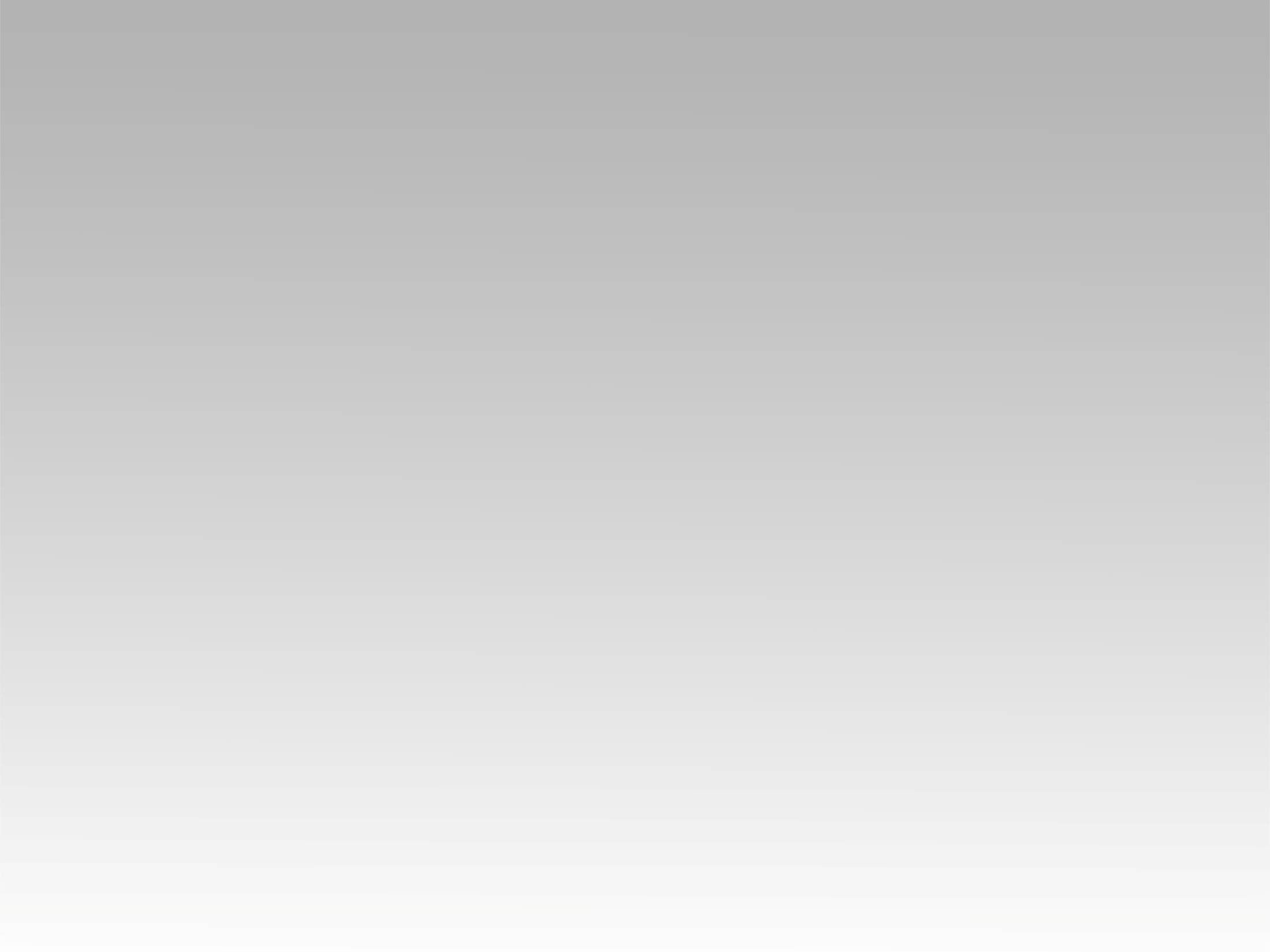 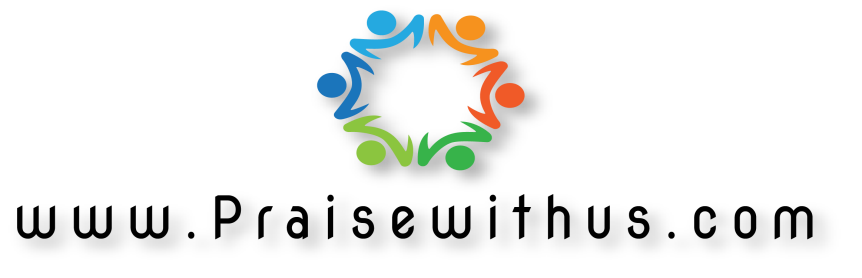